শুভেচ্ছা
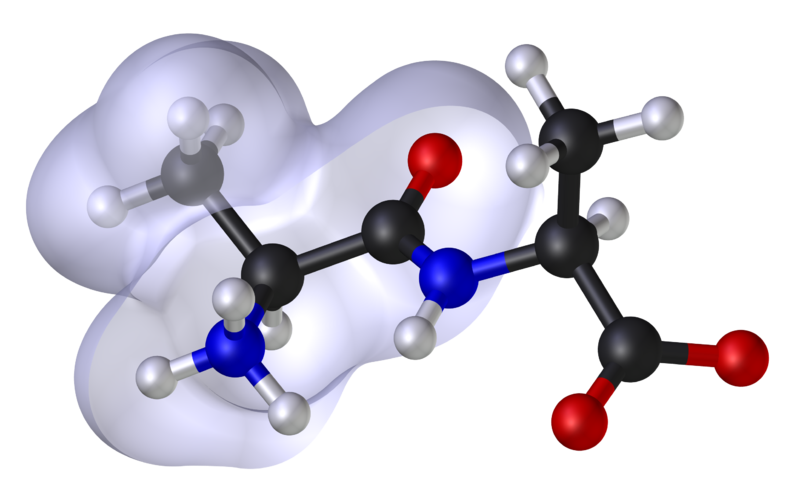 শিক্ষক পরিচিতি

মো: জুয়েল আহমদ (সহকারি শিক্ষক)
তালিমপুর বাহারপুর ইয়াকুবিয়া দাখিল মাদ্রাসা,
বড়লেখা, মৌলভীবাজার
মোবা: ০১৭১৭৪১৫৫৩৪
juwelbd260@gmail.com
পাঠ পরিচিতি

শ্রেণী-৮ম
বিষয়- বিজ্ঞান
তারিখ:০৪/০৪/২০২০ খ্রি.
সময়-৪০ মিনিট
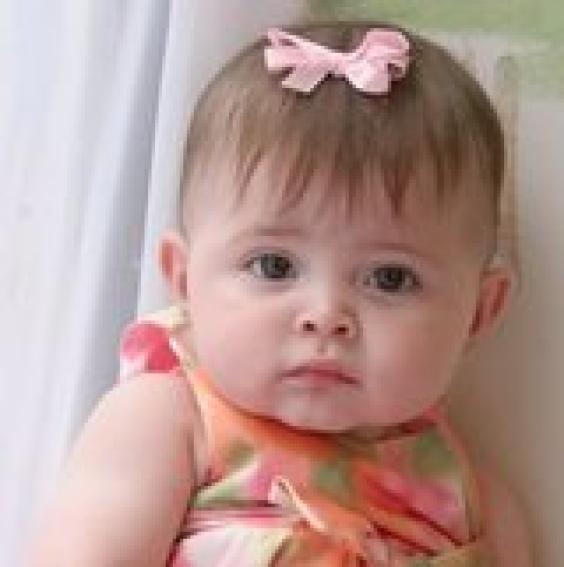 হৃদি
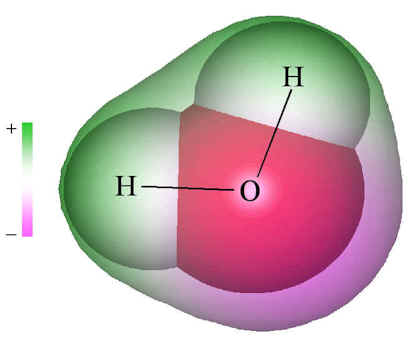 পানি
পাঠ শিরোনাম
প্রতীক ও সংকেত
শিখন ফল
মৌল সমুহের প্রতীক বলতে ও লিখতে পারবে

যৌগের সংকেত লিখতে পারবে
Hydrogen
H
Carbon
C
Sulphur
S
Oxygen
O
Nitrogen
N
প্রতীকঃ মৌলের পরমানুর সংক্ষিপ্ত নামকে প্রতীক বলে
২-অক্ষরের প্রতীক
ইংরেজী/ ল্যাটিন নাম
যৌগের মডেল ও সংকেত
O
O
O
C
H
H
H
H
H
N
C
H
H
H
H
সংকেত ও যোজনী
O
যোজনী  ২
H
যোজনী  ১
H
সংকেতঃ  মৌল বা যৌগের অনুর সংক্ষিপ্ত    
             নাম কে  সংকেত বলে।
জোড়ায় কাজ
মূল্যায়ন
প্রতীক লেখঃ ফসফরাস, আয়োডিন, নাইট্রোজেন, আয়রন, নিকেল

সংকেত লেখঃ ক্যালসিয়াম ক্লোরাইড, হাইড্রোজেন সালফেট
কপার সালফেট, হাইড্রোজেন ক্লোরাইড
বাড়ির কাজ
নিচের সংকেত গুলোর কোনটি শুদ্ধ ও কোনটি অশুদ্ধ
H2S, H2Cl, Na(OH)2, NaCO3, FeSO4

NaCl, CaCl2, CaHCO3
ধন্যবাদ